Великая отечественная войнаГорода - ГЕрои
Выполнили: Гоголева О.Н.
Вся родина встала заслоном,Нам биться с врагом до конца,Ведь пояс твоей обороныИдет через наши сердца!
Идет через грозные годыИ долю народа всего,Идет через сердце народаИ вечную славу его!
Идет через море людское,Идет через все города…И все это, братья, такое,Что враг не возьмет никогда!
Москва!До последних патронов,До дольки последней свинцаМы в битвах! Твоя оборонаИдет через наши сердца!
Обелиск «Городу-Герою Москве»
Подвиг защитников Сталинграда известен всему миру. Именно здесь в 1942-1943 годах решалась дальнейшая судьба планеты. Для гитлеровцев этот город имел особое значение не только, как важный военно-политический, экономический и транспортный центр. Они прекрасно понимали, что город, где взошла звезда Сталина, город- символ, носящий его имя, играет ключевую роль в патриотическом сознании советского народа.
Монумент «Родина-мать зовёт!»
За стойкость и мужество проявленное при обороне Новороссийска в годы Великой Отечественной войны 1941-1945гг.- 7 мая 1966 года город Новороссийск был награжден орденом Отечественной войны 1-й степени, а 14 сентября 1973 года городу присвоено почетное звание «Город- герой» с вручением ордена Ленина и медали «Золотая звезда».
Памятник-мемориал "Корабль"
С 20 ноября 1941года началась блокада Ленинграда.
    Блокада города длилась 900 дней до января 1944года. 
    За массовый героизм его защитников Ленинграду присвоено звание «Город-герой»
На всю страну стал известен подвиг пограничников Брестской крепости, которые около месяца сдерживали дивизию противника. За массовый героизм и мужество его защитников Бресту было присвоена высшая степень отличия- звание «Город-герой».
Памятник защитникам Брестской крепости и Вечный огонь
Смоленское сражение продолжалось два месяца с 10 июля по 10 сентября 1941 года. В результате сражения был сорван гитлеровский план «молниеносной войны». Высшая степень отличия «Город- герой» с вручением ордена Ленина и медали «Золотая Звезда» присвоена городу Смоленску в 1985 году за массовый героизм и мужество его защитников, проявленные в борьбе за свободу и независимость Родины в Великой Отечественной войне.
Сквер Памяти Героев
За время трехлетней оккупации в Минске и его окрестностях немцы уничтожили более 400 тысяч человек, а сам город превратился в руины и пепел. Но город не сдался, не покорился врагу, героически боролся против немецких оккупантов.  
     В 1974 году в ознаменование заслуг граждан города в борьбе против нацизма Минск получил звание «Город- герой»
Монумент Победы
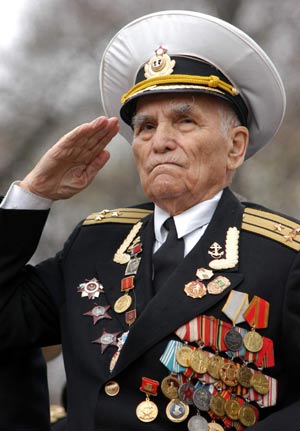 Мы, города-герои,- побратимы
И, где теперь ни выпало нам быть,-
Союз наш вечен, дружба нерушима
И боевую славу не забыть!
Нам есть на чем крепить святое братство:
Победы Знамя, ведь, на всех- одно.
И каждый город насмерть шел сражаться
За жизнь, свободу, честь и за него!
Москва и Тула, крепость Брест и Минск,
Одесса, Севастополь, Ленинград,
Мурманск заполярный и Новороссийск,
Киев, Керчь, Смоленск и Сталинград-
Созвездие славы- города- герои!
Наш подвиг- вечен! Слава- навсегда!
Спасибо за победу!